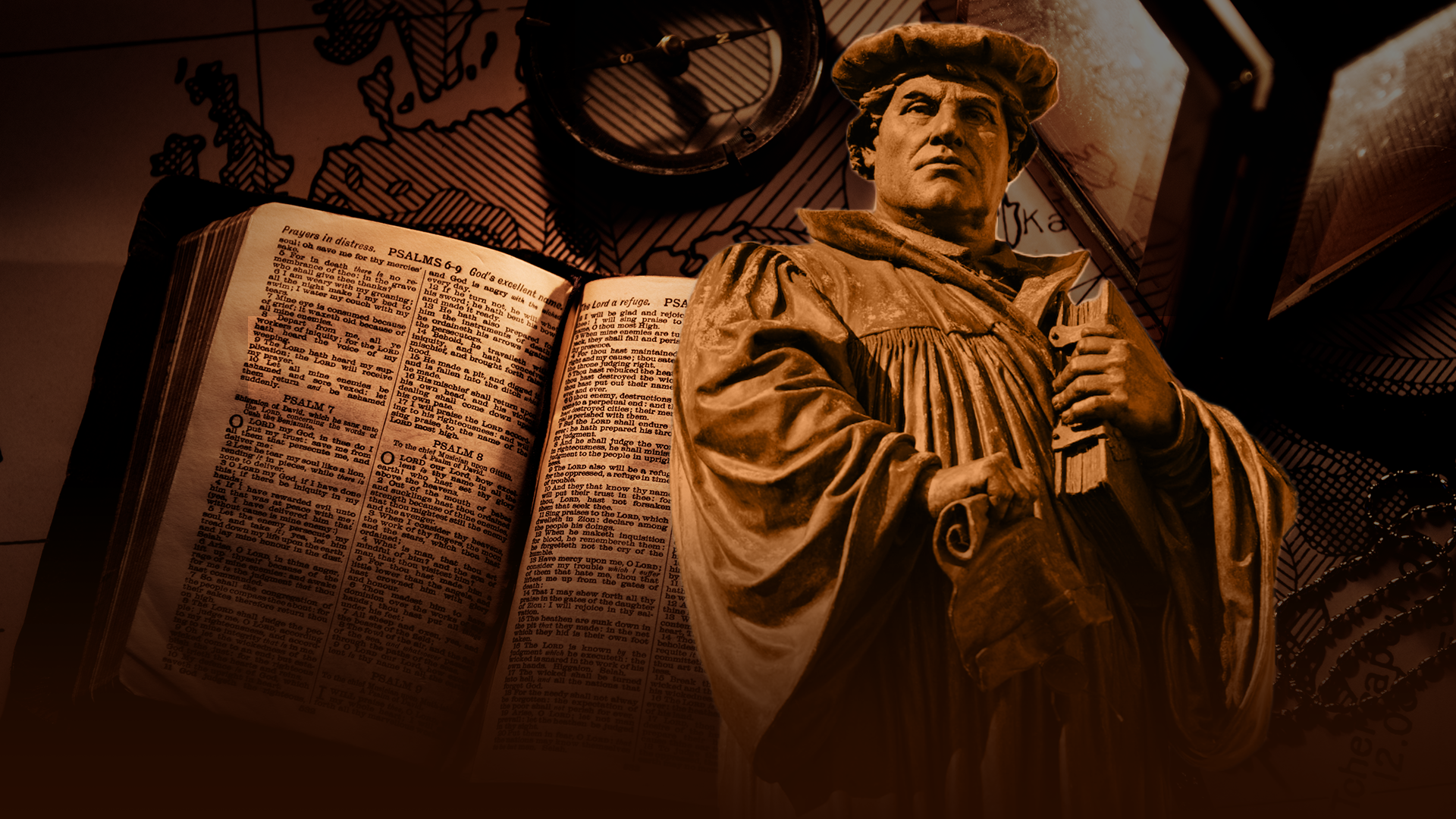 Um Líder nas
Mãos de Deus
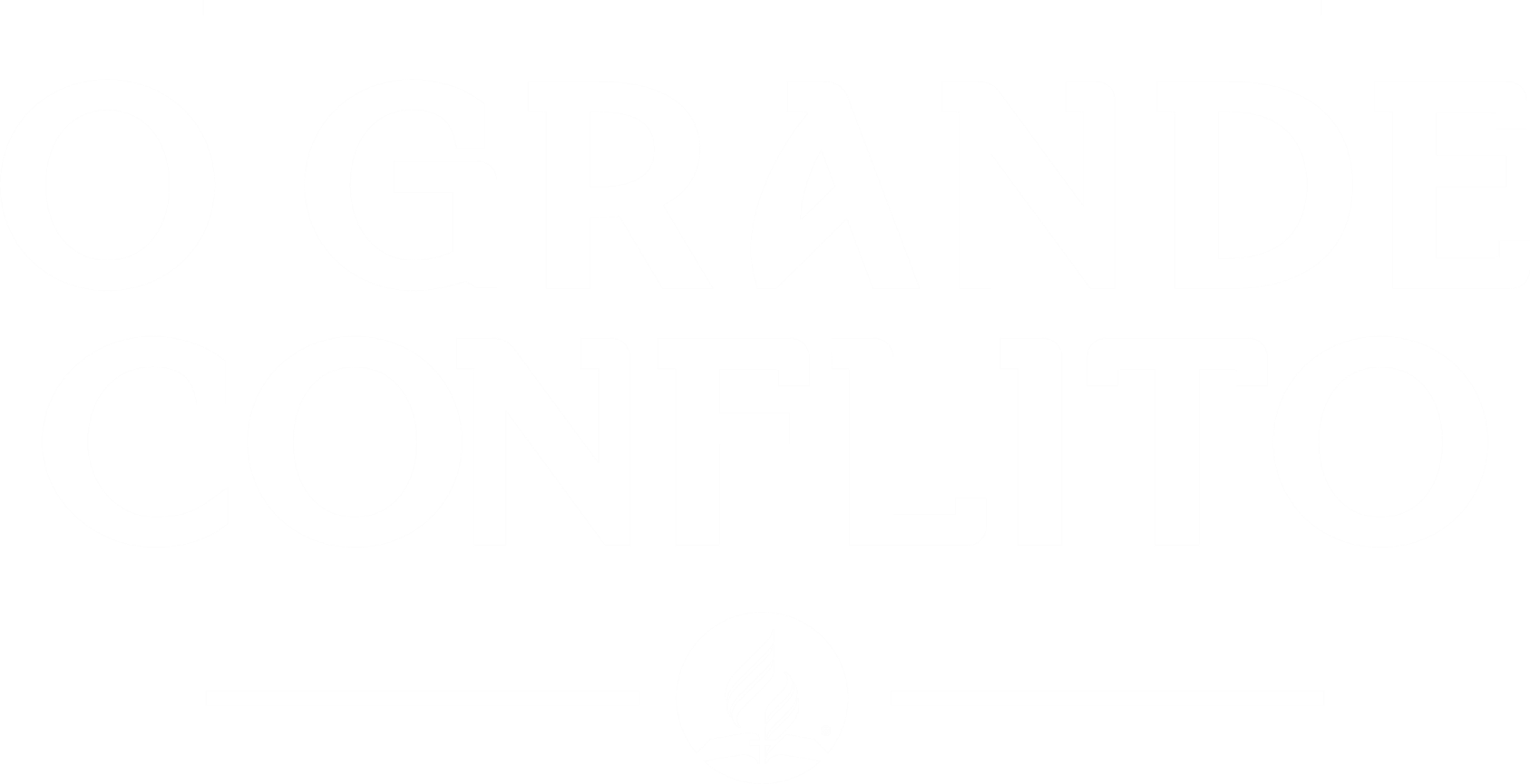 Introdução
João
8:32
2023
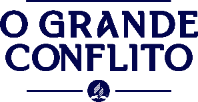 “E conhecerão a verdade, e a verdade os libertará”
2023
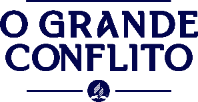 Havia uma verdade presente nos dias de Lutero. Há uma verdade presente para a igreja hoje. No entanto, assim como os oponentes de Lutero, a maioria das pessoas da atualidade não deseja a verdade. Aqueles que apresentam a verdade para este tempo não devem esperar ser recebidos de maneira mais favorável que os primeiros reformadores (GC, 64).
2023
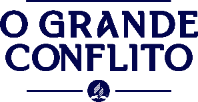 Os motivos da reforma protestante na Alemanha
2023
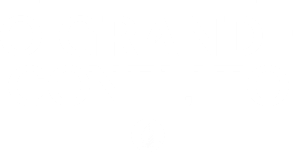 A obra da Reforma não foi o resultado da excentricidade de um monge desequilibrado, e sim um movimento cuja finalidade era devolver as Sagradas Escrituras ao povo de Deus e denunciar a corrupção da verdade pelo clero da Igreja dominante. Porém, não foi um propósito previamente estudado por Lutero realizar essa façanha. Tudo o que desejava fazer era ensinar a recém-descoberta Palavra de Deus, uma Bíblia acorrentada a uma parede do monastério (GC, 56).
2023
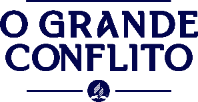 Lutero era um legítimo filho da Igreja Católica (GC, 56).
Antes de estudar a Bíblia, via Deus como um tirano cruel (GC, 55).
2023
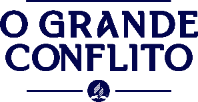 Ele amava estudar a Palavra de Deus [...] mas levava uma vida muito rígida, tentando dominar os males de sua natureza por meio de jejuns, vigílias e açoites (GC, 56).
Lutero aprendeu com Staupitz a tirar os olhos do eu e se concentrar em Jesus (GC, 56).
2023
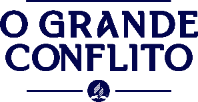 No entanto, sofreu uma grande decepção com sua visita a Roma: Ficou surpreso com o esplendor e o luxo que viu [...] males em meio ao clero, piadas indecentes feitas por oficiais da igreja [...] vocabulário baixo usado até mesmo durante a missa [...] intemperança e imoralidade (GC, 56-57).
2023
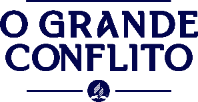 Ao escalar a “escada de Pilatos” de joelhos, Lutero ouviu uma voz que lhe dizia: “O justo viverá pela fé” (Rm 1:17). Ele se levantou horrorizado e envergonhado por confiar nas obras humanas para salvação. Afastou o rosto de Roma. A partir de então, a separação cresceu até ele encerrar toda e qualquer conexão com a igreja papal (GC, 57).
2023
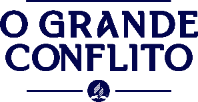 O Conflito entre
A Verdade e o erro
2023
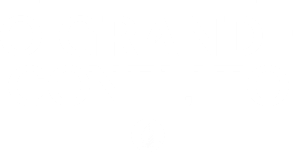 Ainda que fosse leal à sua confissão religiosa, Lutero foi fiel à Palavra de Deus. E continuou assim, mesmo depois de adquirir o título de doutor em divindade (GC, 57).
2023
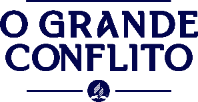 No entanto, sempre há conflito entre a verdade e o erro (GC, 57). O próprio Salvador declarou: “Não vim trazer paz, mas espada” (Mt 10:34) (GC, 57).
2023
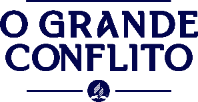 Uma das razões pelas quais Lutero protestou contra sua igreja foi porque a Igreja Católica colocou a graça de Deus à venda (GC, 57). A fim de atender às demandas da construção da Basílica de São Pedro, lançou mão da venda de indulgências. Para isso, enviou Tetzel à Alemanha, o qual declarava que por meio dos seus certificados de perdão, todos os pecados que o comprador desejasse cometer posteriormente seriam perdoados e “nem mesmo arrependimento seria necessário” (D’Albigné, citado em GC, 58).
2023
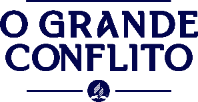 Tetzel garantia aos seus ouvintes que as indulgências tinham o poder para salvar os mortos. No momento em que o dinheiro tilintasse no fundo de sua mala, a alma pela qual o indivíduo pagara sairia do purgatório e trilharia o caminho do Céu (Hagenbach, citado em GC, 58).
2023
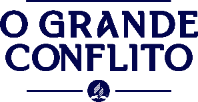 Lutero começou a despertar a consciência do povo, explicando que o pecado é profundamente ofensivo a Deus, que não podemos reduzir a culpa ou evitar o castigo pelas nossas próprias obras. Apenas o arrependimento diante de Deus e a fé em Cristo são capazes de salvar o pecador (GC, 58).
2023
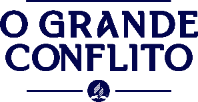 Por isso, na festa de Todos os Santos, Lutero se uniu à multidão [...] e afixou na porta do castelo da igreja de Wittenberg as 95 teses contra as indulgências (GC, 59) que se espalharam por toda Europa e eram lidas em toda parte. Os argumentos mostram que Deus nunca havia confiado ao papa, nem a homem nenhum, o poder de perdoar pecados e remover sua pena. Mostravam com clareza que Deus concede livremente Sua graça a todo aquele que a busca com arrependimento e fé (GC, 59).
2023
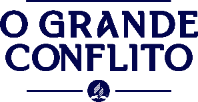 Diferente do que muitos pensam, Lutero não detestava os membros da fé católica, mas desejava libertá-los dos erros doutrinais impostos pela igreja dominante: Muitos católicos romanos devotos leram as teses com alegria, reconhecendo nelas a voz de Deus. Sentiam que o Senhor havia começado a agir para deter a crescente maré de corrupção proveniente de Roma. Príncipes e magistrados se alegravam em segredo, porque um limite estava sendo colocado sobre o poder arrogante que negava o direito de apelar às decisões (GC, 59).
2023
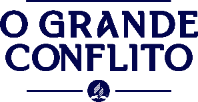 O reformador passou por muitas angústias, pois não era o seu desejo se levantar contra o papado, mas o que ele fez foi por dever de consciência. Quando o núncio papal foi enviado por Roma, deveria “acusá-lo e prendê-lo sem qualquer demora”, amaldiçoar e excomungar qualquer um que tivesse ligação com Lutero, com exceção do imperador (D’Albigné, citado em GC, 60).
2023
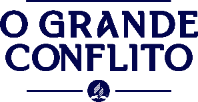 Lutero deveria se submeter ao julgamento que ocorreria em Augsburgo. Enquanto fazia o caminho a pé, e seus amigos imploravam para que não fosse, ele se assemelhou ao profeta Jeremias, homem de lutas e contendas, porém alegre, destemido e resoluto. Como todo aquele que deseja proclamar a palavra de Cristo no mundo deve esperar a morte a qualquer momento (GC, 60-61).
2023
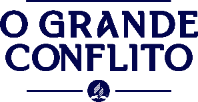 O embaixador papal, mostrando uma afetada simpatia, exigiu que Lutero se retratasse e renunciasse as suas ideias. O reformador, depois de expressar o seu apresso pela igreja, falou sobre o seu desejo de conhecer a verdade, responder qualquer questão e submeter suas doutrinas ao arbítrio das principais universidades. Ele também protestou contra a exigência do cardeal de se retratar sem ficar comprovado que estava errado. Tudo o que ouviu foi: “Retrate-se! Retrate-se!” Depois de apontar para as Escrituras, Lutero conseguiu permissão relutante de apresentar sua resposta por escrito (GC, 61).
2023
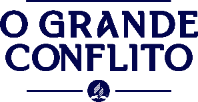 Na audiência seguinte, o reformador fez uma exposição bíblica dos seus ensinos, mas o cardeal jogou o documento de lado e o desconsiderou. Lutero então o enfrentou no terreno dele, usando as tradições e os ensinos da igreja, derrotando por completo os argumentos do cardeal (GC, 61).
2023
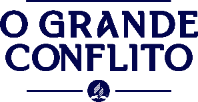 Para sua segurança, Lutero deixou Augsburgo e foi rapidamente para Wittenberg. Frederico, eleitor da Saxônia, recebeu uma carta do representante papal, denunciando Lutero e exigindo o seu envio a Roma, mas Frederico se posicionou ao lado do reformador depois de averiguar a veracidade dos seus escritos (GC, 62). Até então, Lutero estava apenas parcialmente convertido dos erros de Roma (GC).
2023
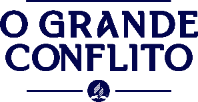 Mas, entre os anos de 1520 e 1521, ele se convenceu pelas Escrituras de que o papado representa o anticristo, um poder paralelo que rivaliza ao de Cristo. O termo grego (ἀντίχριστος - antichristos) pode significar: contra Cristo ou ao lado de Cristo, substituto ou correspondente, nestes últimos casos, alguém que tenta ocupar o lugar de Cristo (Conferir, Strong NT: 473).
2023
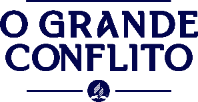 Lutero passou por uma tremenda crise. O papa promulgou um decreto o ameaçando de excomunhão caso não se retratasse, mas ele disse: “Desprezo-o e o ataco por ser ímpio e falso. [...] É Cristo que nele está condenado. Já sinto mais liberdade no coração, pois sei, afinal que o papa é o anticristo e que seu trono é o do próprio Satanás” (D’Albigné, citado em GC, 63). Depois disso, Lutero queimou o edito papal.
2023
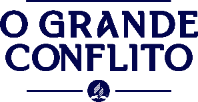 Um novo edito foi promulgado, declarando a separação final entre o reformador e a Igreja Católica Romana, dizendo que ele havia sido amaldiçoado pelo Céu. Todos aqueles que aceitassem as suas doutrinas seriam incluídos na mesma condenação.
2023
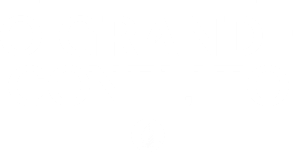 Lutero deixou um alerta que até hoje, e principalmente na atualidade, é extremamente relevante quanto ao ensino da Bíblia: “Temo que as universidades se tornem grandes portões do inferno, a menos que trabalhem com afinco para explicar as Sagradas Escrituras e inculcá-las no coração dos jovens. [...] Qualquer instituição que não envolva as pessoas continuamente com a Palavra de Deus se torna corrupta.” (D’Albigné, citado em GC, 63).
2023
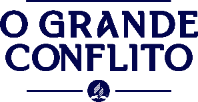 O Senhor foi muito claro em Sua oração sacerdotal: “Santifica-os na verdade; a tua palavra é a verdade” (Jo 17:17).
2023
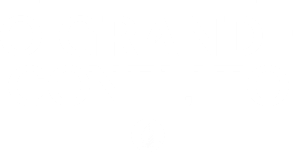 Conclusão
30
Category two
Category three
Lorem ipsum dolor sit amet. Qui sint neque a velit
Lorem ipsum dolor sit amet. Qui sint neque a velit
01
Martinho Lutero não tinha qualquer intensão de fundar uma nova denominação, pois era um leal monge católico. O seu desejo foi compartilhar as verdades encontradas na Palavra de Deus, tendo em vista que elas o libertaram das assoladoras penitências que representavam a tentativa humana de salvação pelas obras.
31
Category two
Category three
Lorem ipsum dolor sit amet. Qui sint neque a velit
Lorem ipsum dolor sit amet. Qui sint neque a velit
02
Diferente do que esperava, foi perseguido pela igreja que ele reputava como uma agência divina. Descobriu que a venda de indulgências era uma forma de arrecadação de fundos completamente reprovada pelas Sagradas Escrituras. Por isso, passou a ensinar as verdades bíblicas ao povo, através do púlpito, dos seus escritos e da promulgação das 95 teses sobre as indulgências.
32
Category two
Category three
Lorem ipsum dolor sit amet. Qui sint neque a velit
Lorem ipsum dolor sit amet. Qui sint neque a velit
03
Foi perseguido, mas encontrou apoio nos políticos da Alemanha que também estavam desapontados com os abusos de seu país por Roma. Portanto, a Reforma não foi ideia de um homem ou um conjunto deles, mas um movimento iluminado por Deus para retirar o Seu povo da opressão papal medieval.
33
Category two
Category three
Lorem ipsum dolor sit amet. Qui sint neque a velit
Lorem ipsum dolor sit amet. Qui sint neque a velit
04
Quando Pilatos interrogou a Jesus e lhe perguntou: QUID EST VERITAS - Que é a verdade? (Jo 18:38), lamentavelmente ele não ficou para ouvir a resposta, porém, a sua própria pergunta no vernáculo latino sugere a resposta: EST VIR QUI ADEST – Este homem que está presente. A verdade em Jesus é como o azeite, sempre vem à tona em contato com a água! Essa verdade foi vista pela esposa de Pilatos que ficou impressionada! (Mt 27:19).
34
Apelo
35
Category two
Category three
Lorem ipsum dolor sit amet. Qui sint neque a velit
Lorem ipsum dolor sit amet. Qui sint neque a velit
O Salvador está convidando você a se aprofundar na Sua verdade. A verdade que liberta e traz salvação! A essa altura das nossas considerações, você já possui suficiente conhecimento para tomar uma decisão ao lado da verdade. Aceite agora, pois a recompensa é a vida eterna em Cristo Jesus!
36
Deus deseja você ao Seu lado na eternidade!
Para o próximo episódio “A REVOLUÇÃO”, leia no O Grande Conflito, A REVOLUÇÃO, p. 115-124.